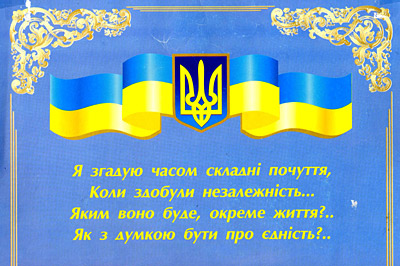 Звітдиректора Долішненської СЗШ   І-ІІ ступенів Федорняк Галини Василівни
Долішне
11 червня 2021 року
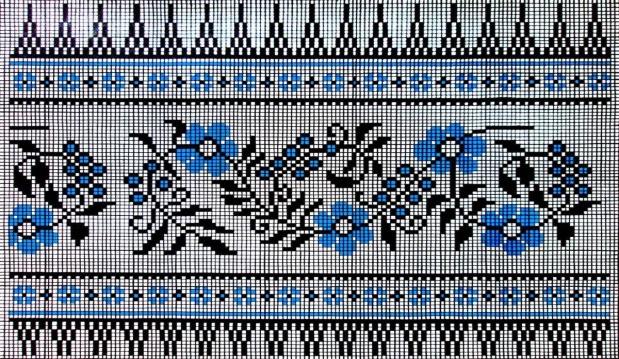 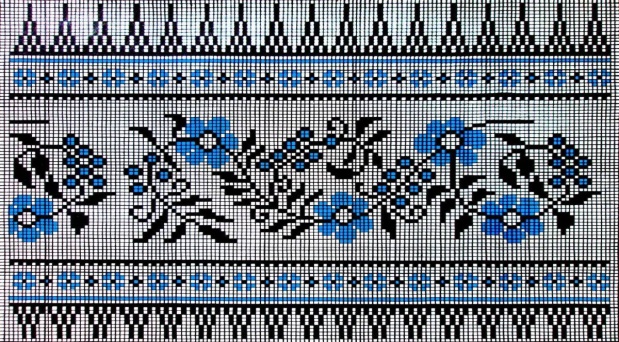 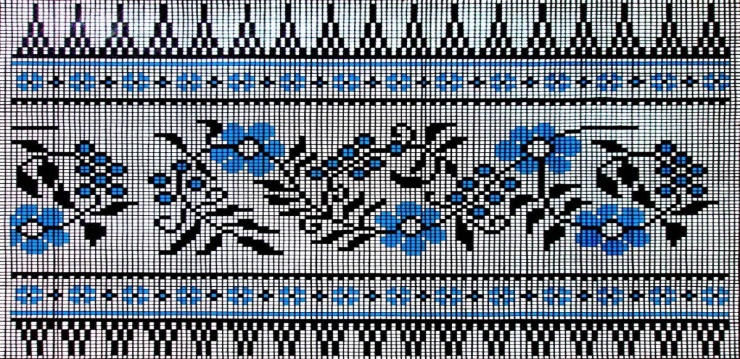 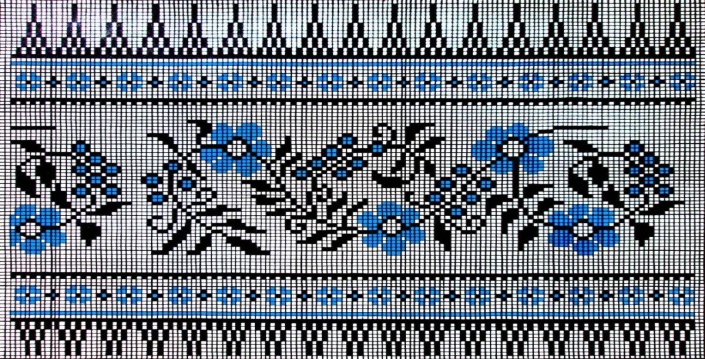 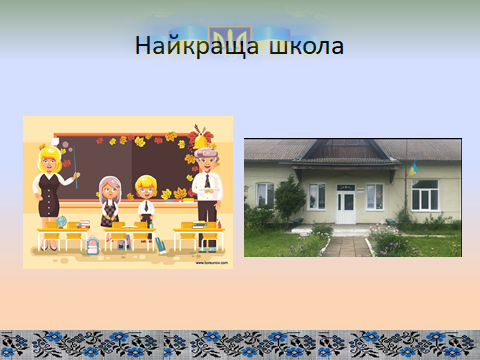 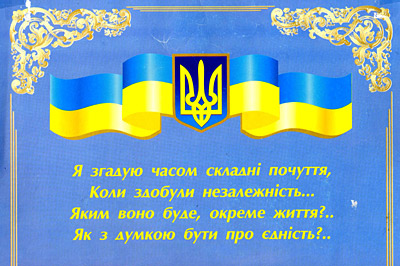 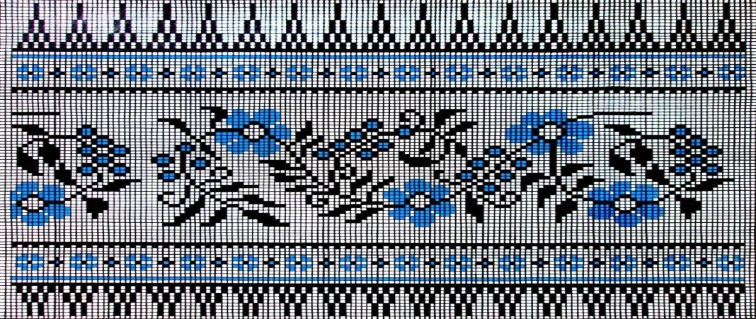 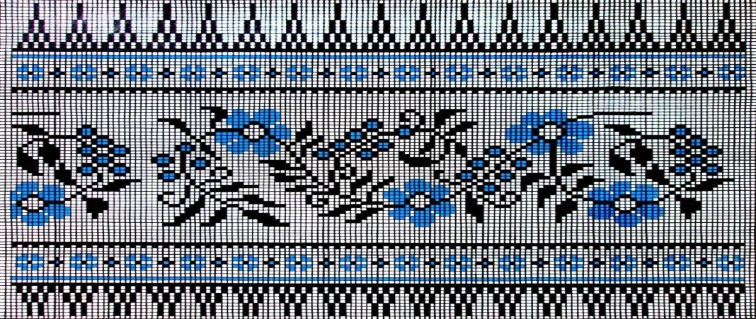 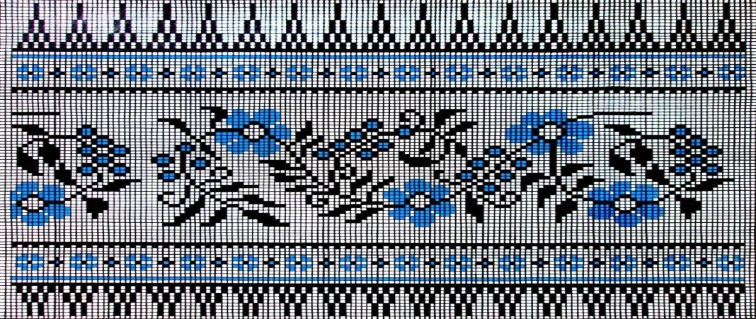 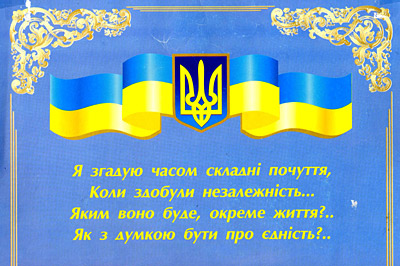 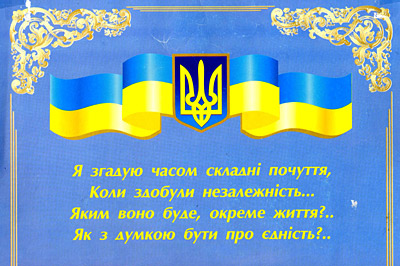 Долішненська  СЗШ І-ІІ ступенів у 2020-2021 навчальному році здійснювала діяльність, пов'язану з наданням базової загальної середньої освіти. Вся робота була спрямована на реалізацію головних завдань, визначених Законами України “Про освіту”, “Про повну загальну середню освіту”, “Положенням про середній загальноосвітній навчальний заклад”, Програми розвитку освіти у Стрийському районі Львівської області
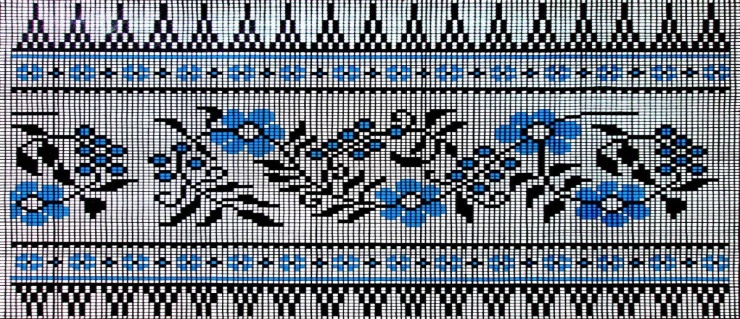 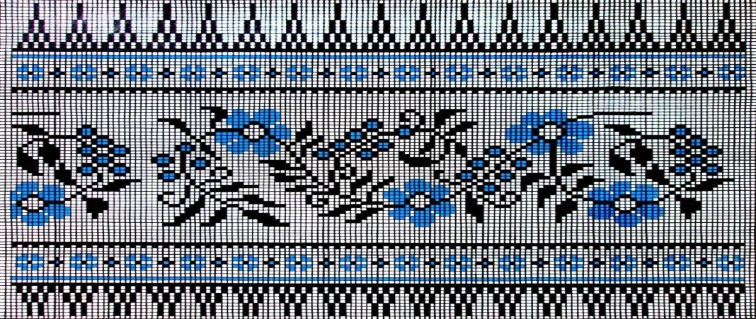 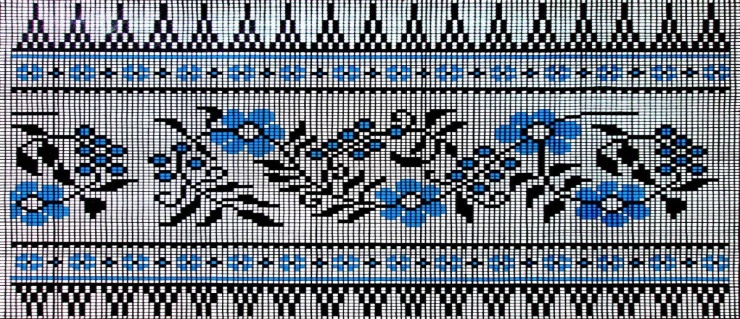 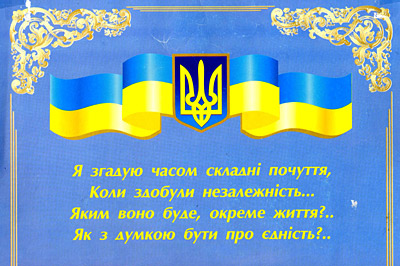 Загальні відомості про заклад
Комунальний заклад освіти – Долішненська СЗШ І-ІІ ступенів (з 23 січня 2021 року – КЗ Моршинської міської ради)
Юридична адреса загальноосвітнього навчального закладу:
	82480, Львівська область, Стрийський район, село Долішнє, вул. Шевченка, 18
Електронна адреса школи:
	fedornjak-2014@ukr.net
Сайт школи:
	https://dolishneschool.e-schools.info
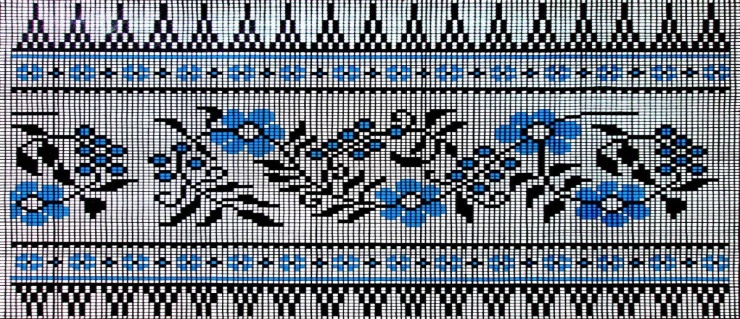 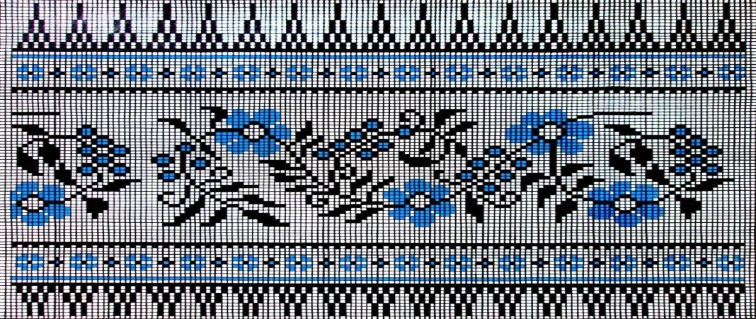 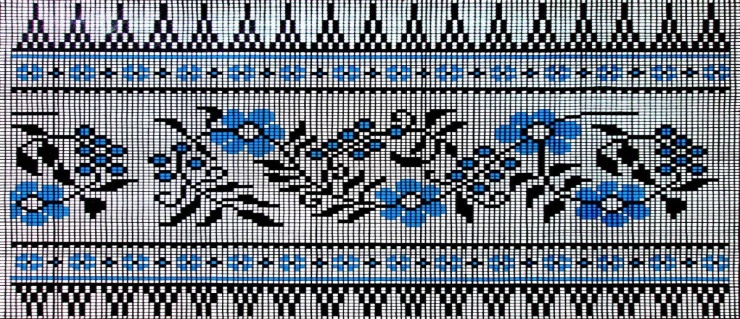 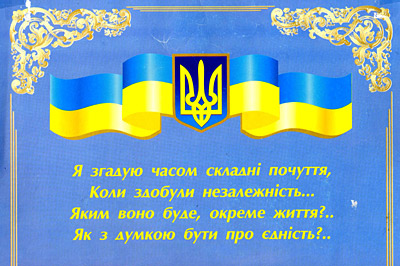 Управління закладом освіти
Надання методичної, практичної допомоги вчителям;
Створення оптимальних умов для навчання і розвитку дітей;
Удосконалення освітнього процесу, покращення матеріальної бази школи, реалізація науково-методичної та виховної проблеми;
Організація навчальної та позакласної роботи;
Створення умов для змістовного відпочинку та проведення виховної роботи з учнями.
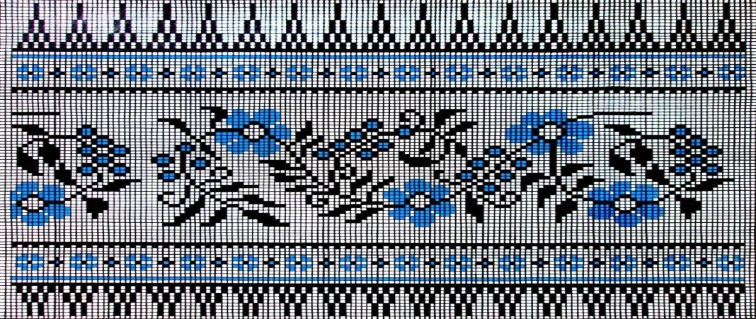 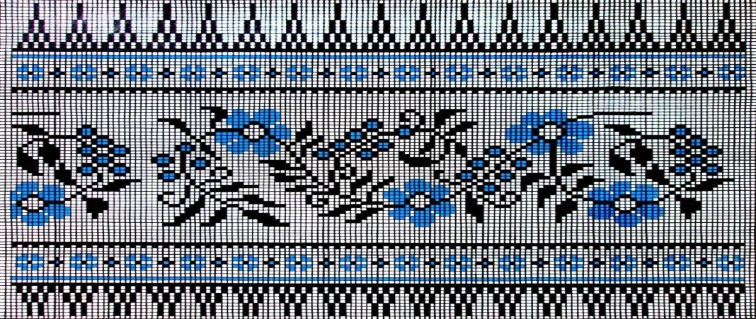 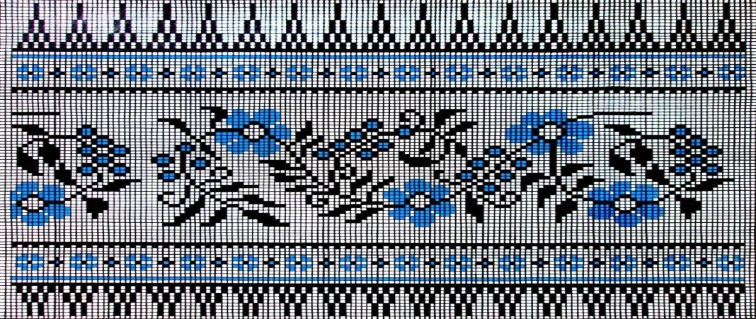 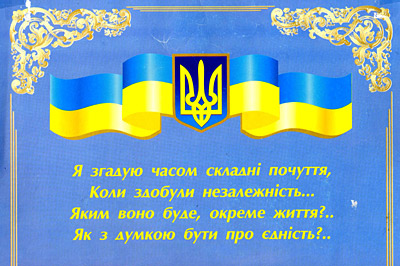 Якісний склад вчителів
за віком                                   за педагогічним стажем






за кваліфікаційними категоріями
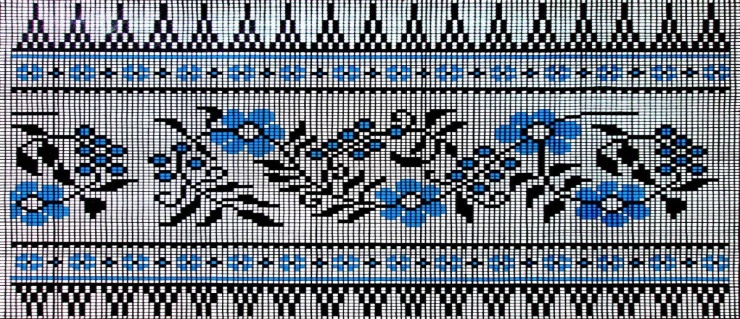 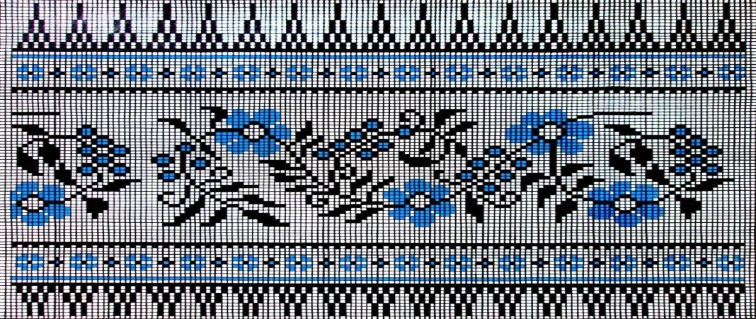 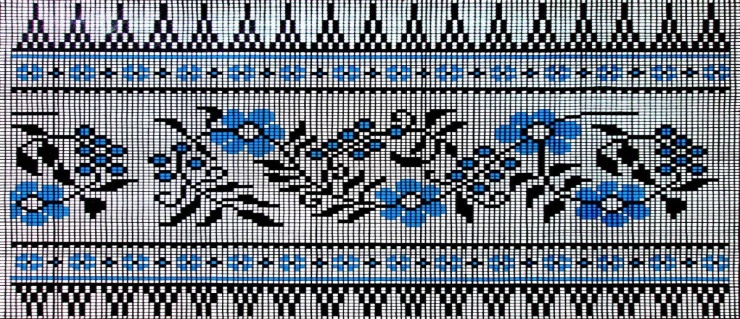 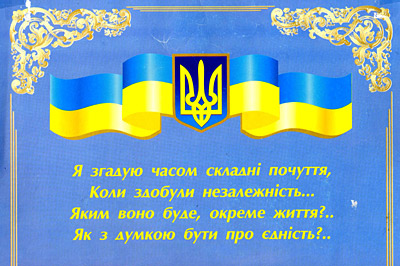 МЕРЕЖА КЛАСІВ
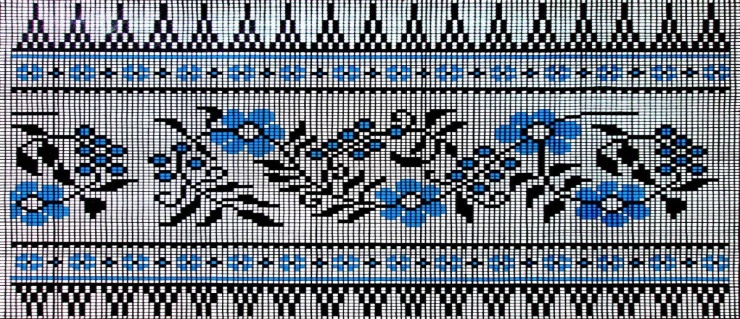 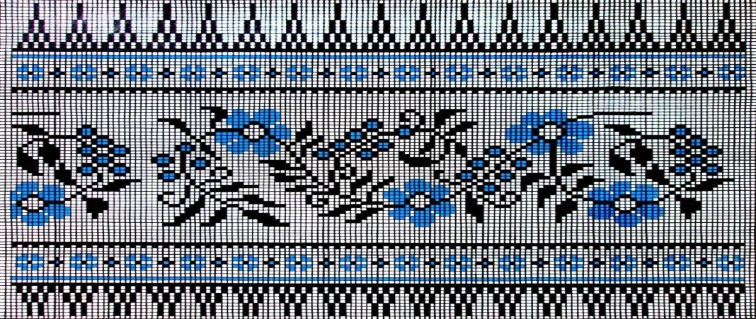 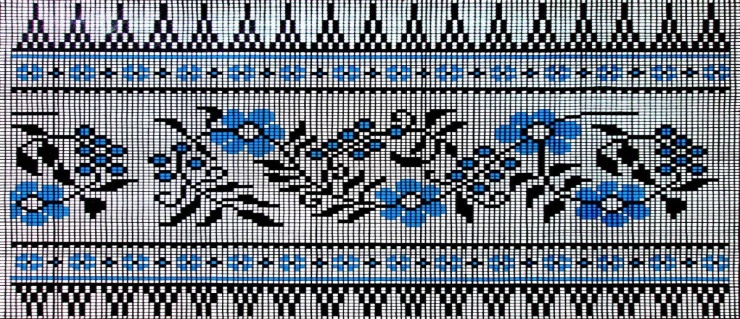 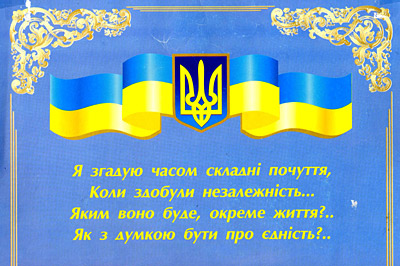 Працевлаштування випускників 2020 року

в 10 класі – 1 учень, 
в коледжах  – 3 учні;
в ПТУ – 2 учні.
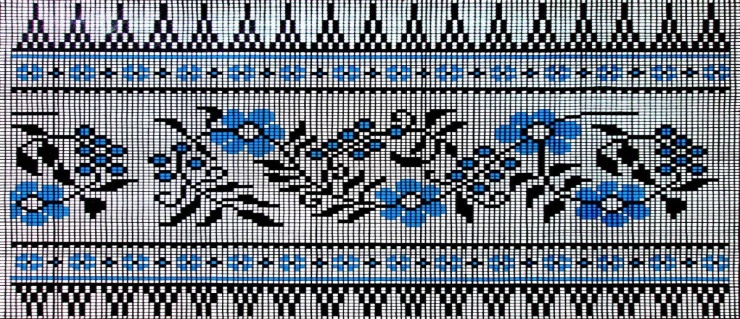 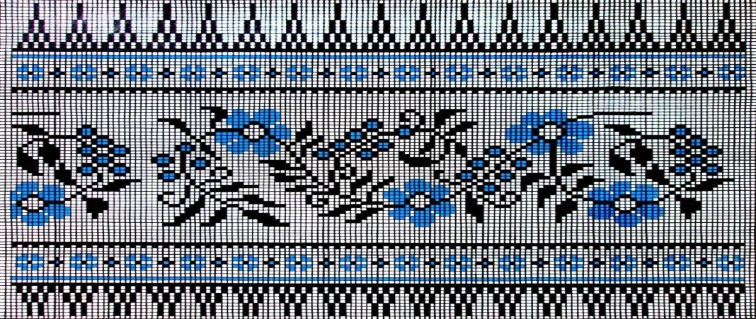 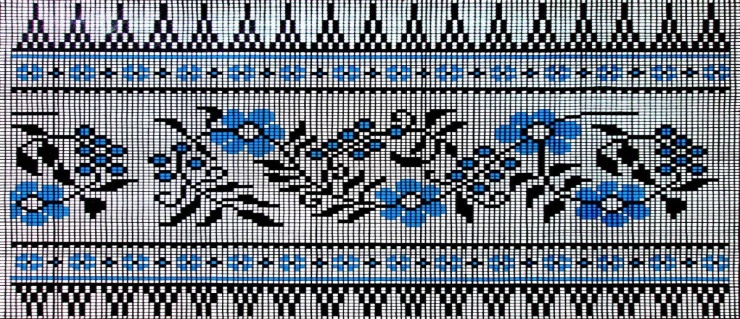 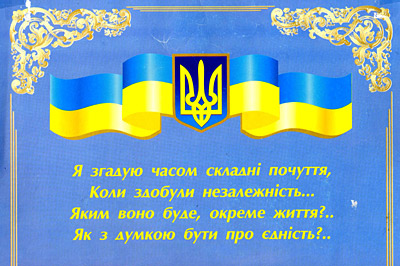 Набір учнів до 1 класу
Наказ Міністерства освіти і науки України "Про затвердження Порядку зарахування, відрахування та переведення учнів до державних та комунальних закладів освіти для здобуття повної загальної середньої освіти" №367 від 16.04.2018 р.

На 2021-2022 навчальний рік до першого класу зараховано 8 учнів.
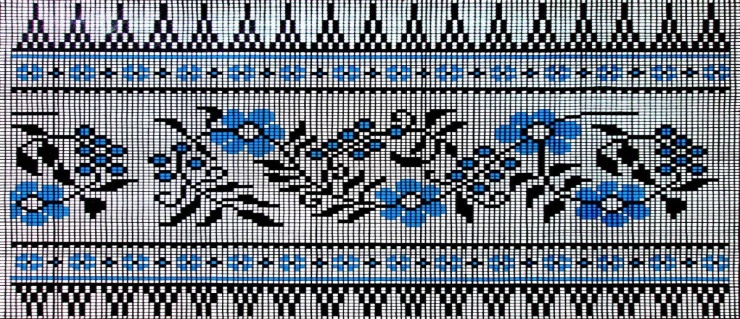 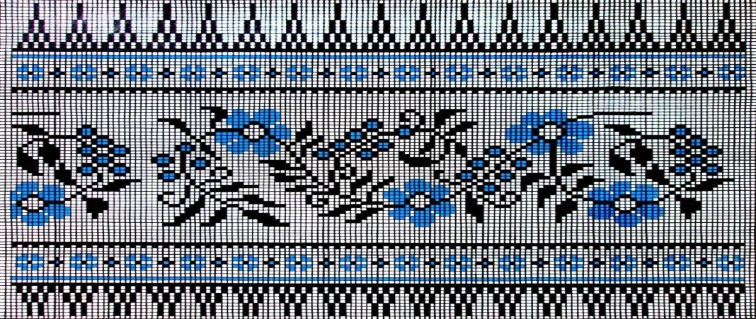 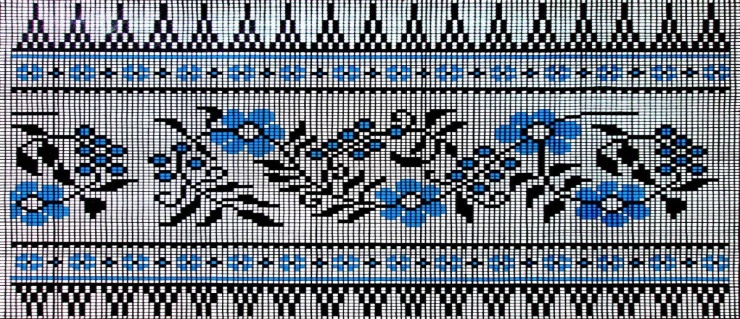 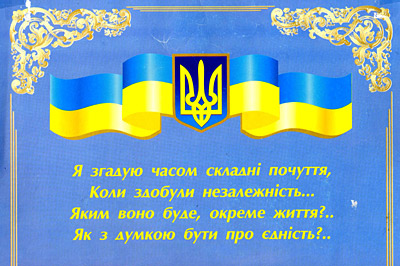 Результати атестації педагогічних працівників
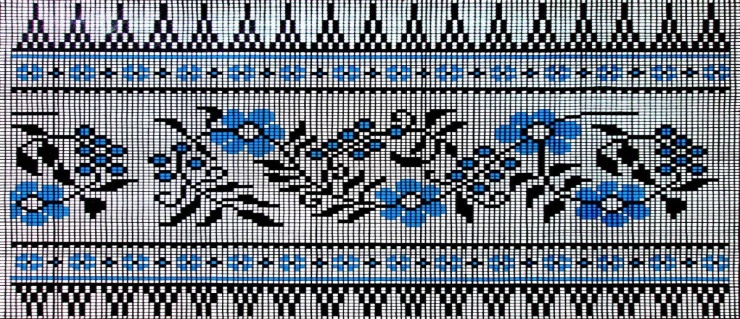 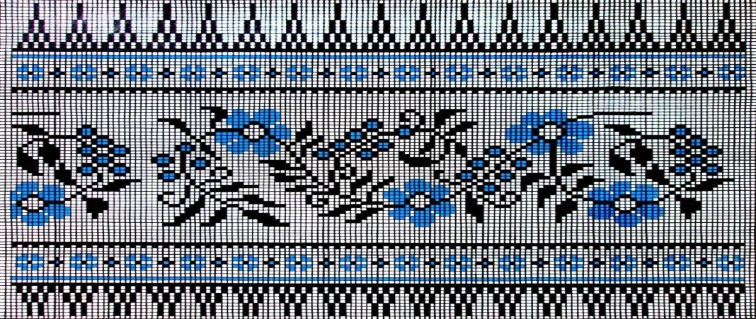 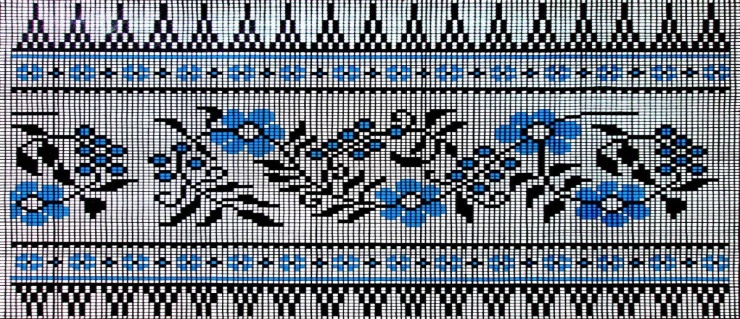 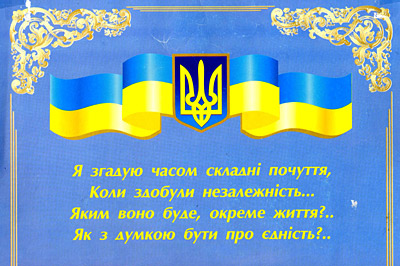 Підвищення кваліфікації педагогічними працівниками
Починаючи з 2020 року учитель сам планує свою курсову перепідготовку відповідно до ЗУ «Про освіту», «Про загальну середню освіту », Порядку підвищення кваліфікації педагогічних і науково-педагогічних працівників, затвердженого постановою Кабінету Міністрів України від 21 серпня 2019 року № 800. Педагогічні працівники щороку мають підвищувати свою кваліфікацію, і за 5 років мають отримати 150 год.
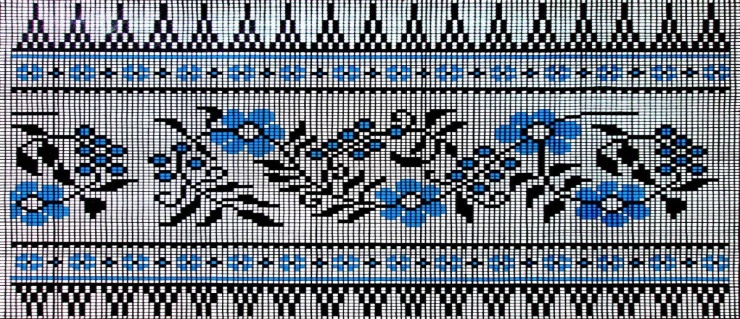 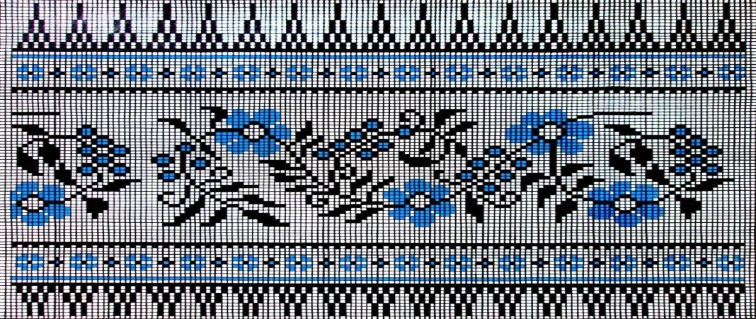 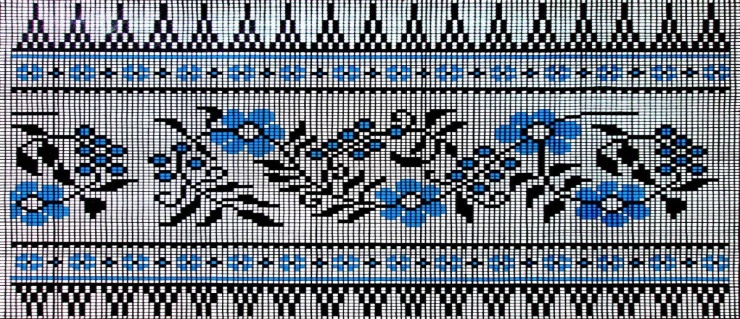 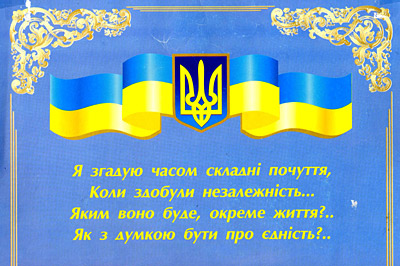 Методична робота
Засідання педагогічної ради,
Організація та проведення предметних тижнів,
Проходження курсів підвищення кваліфікації педагогів,
Організація самоосвітньої діяльності, атестація педагогів,
Вивчення, узагальнення та поширення передового педагогічного досвіду.
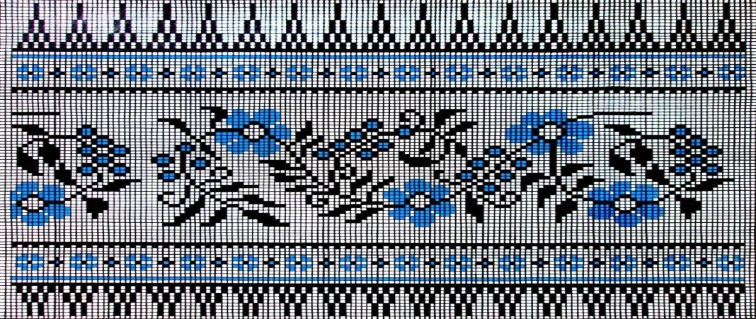 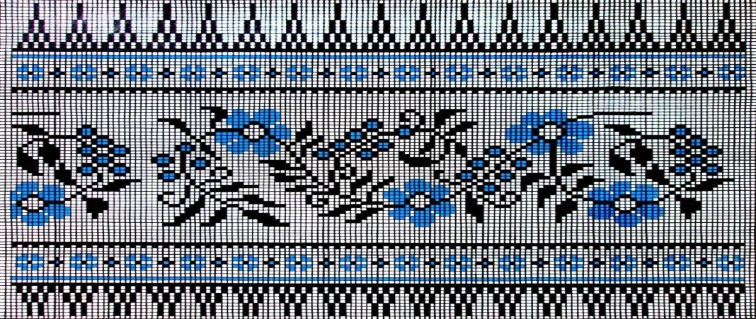 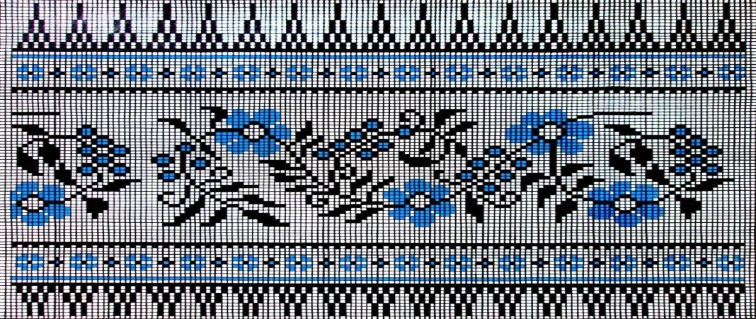 Інформатизація освітнього процесу
упровадження інформаційних та комунікаційних мультимедійних  технологій в освітній процес;
формування інформаційної культури учнів та педагогічних працівників, забезпечення їх інформаційних потреб;
удосконалення інформаційно-методичного забезпечення освітнього процесу;
використання інформаційних технологій для розвитку дистанційного навчання.
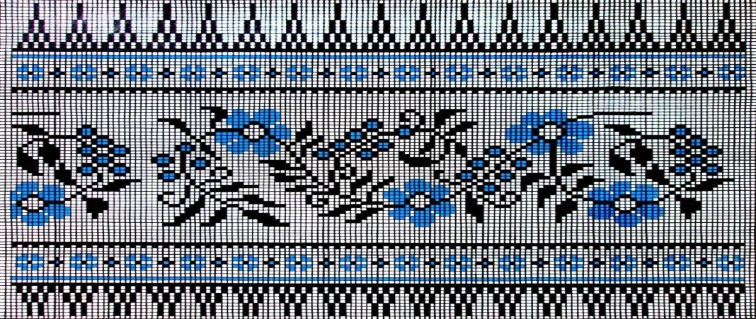 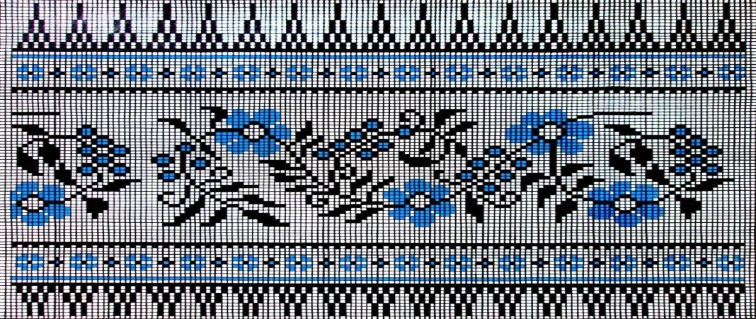 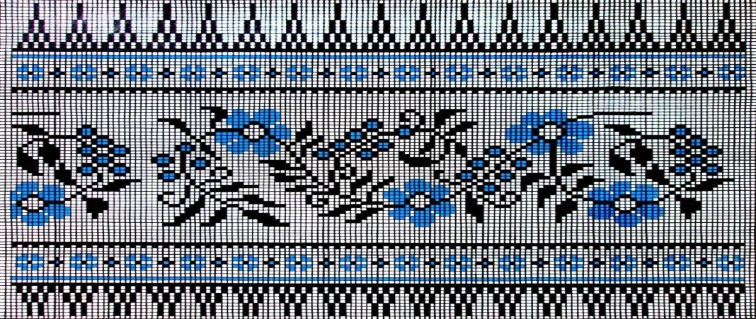 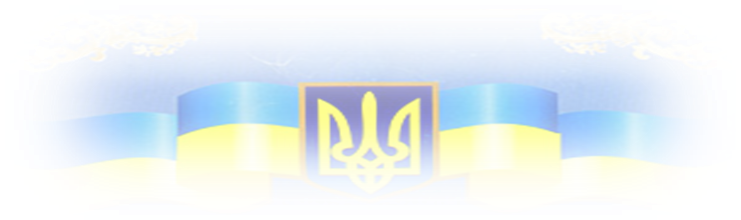 Інклюзивне навчання
Основне завдання - створення індивідуалізованої освітньої програми для дитини з особливими потребами та проведення необхідних адаптацій та модифікацій зовнішнього середовища, характеру навчання.
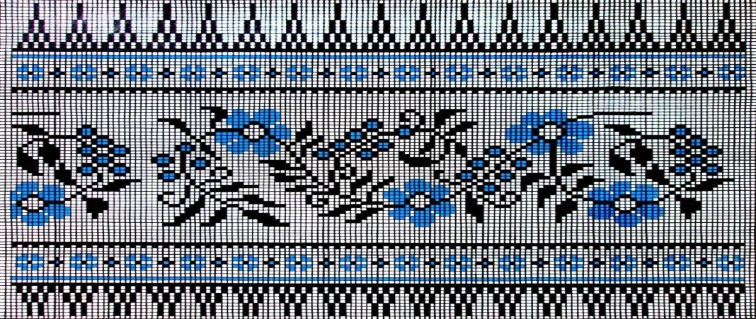 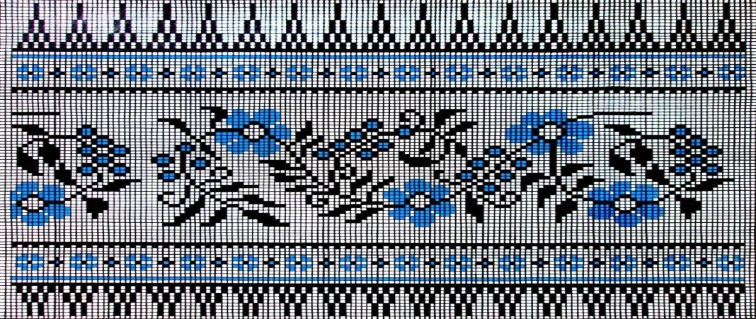 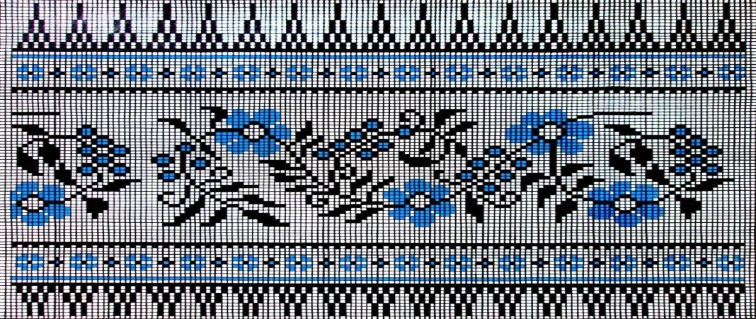 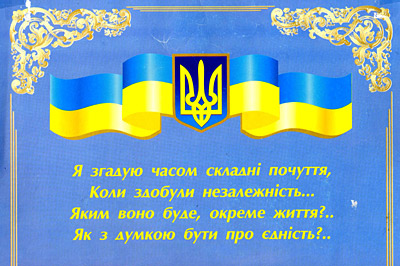 Результативність навчально-виховного процесу
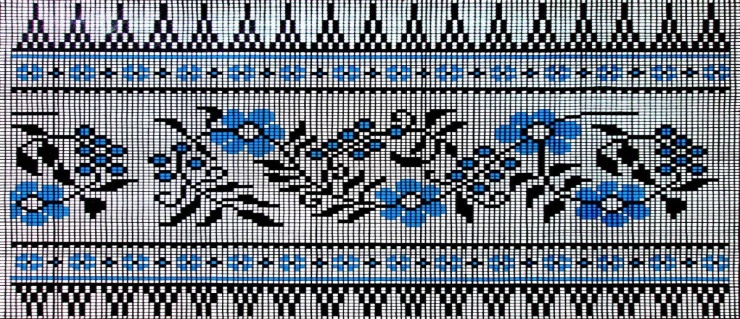 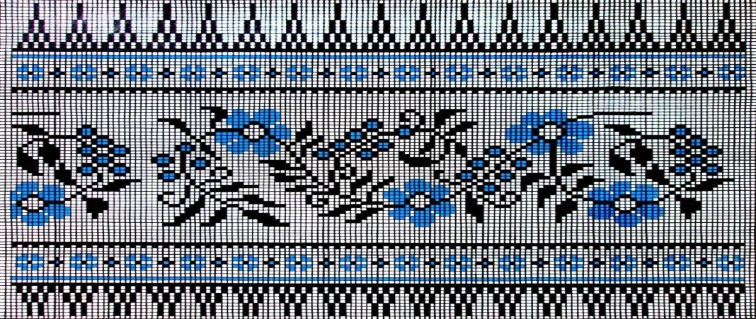 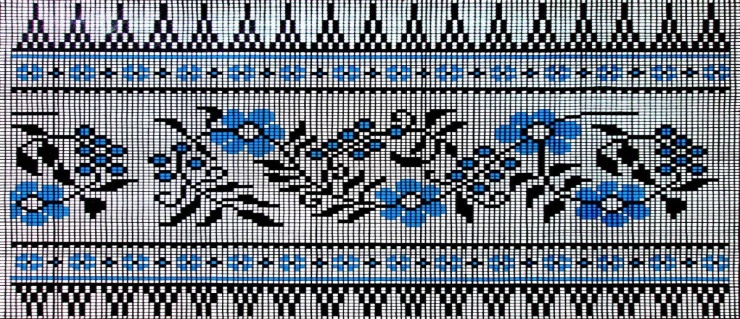 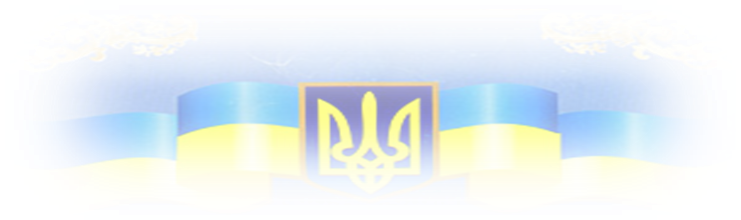 Робота з обдарованими дітьми
Наші діти -  учасники онлайн-олімпіад    з хімії, біології, в початкових класах, організованих на платформах «На урок» (осіння), «Всеосвіта» (весняна). Отримали дипломи І, ІІ, ІІІ ступенів                                           та сертифікати учасників
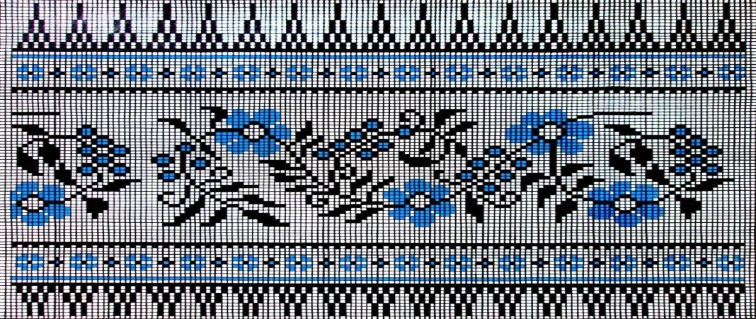 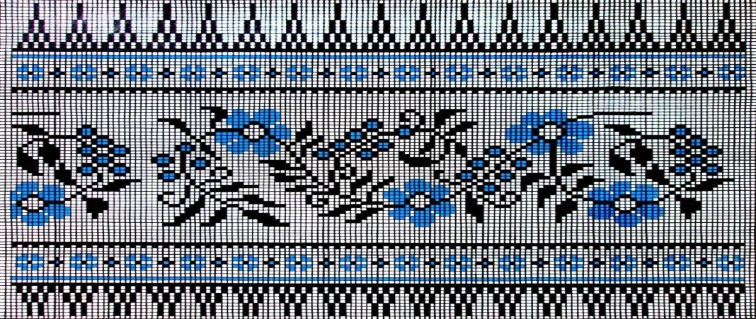 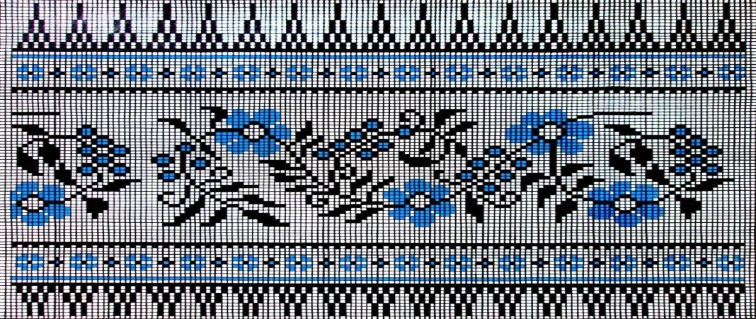 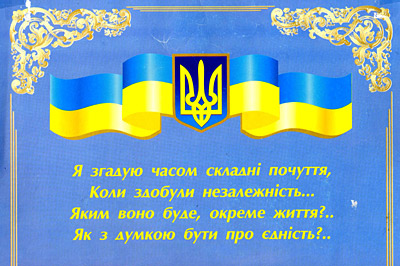 Гурткова робота
    У 2020-2021 навчальному році діяли гуртки різного спрямування:
«Умілі руки», 
«Живе слово»,
«Струмочок»,
«Оздоровчий волейбол».
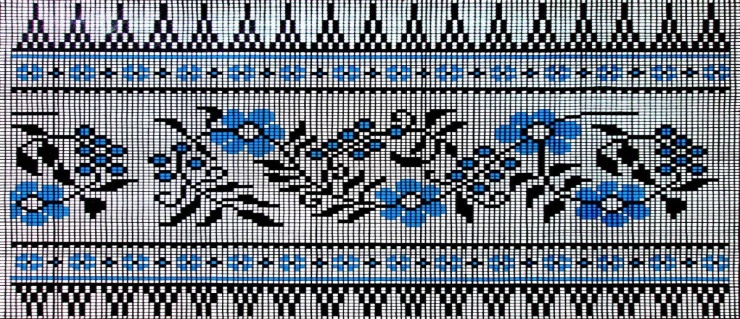 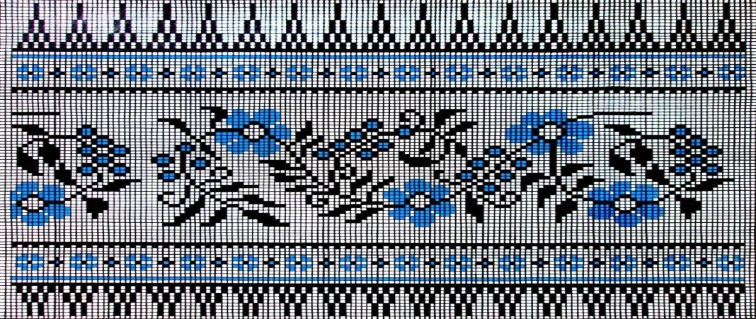 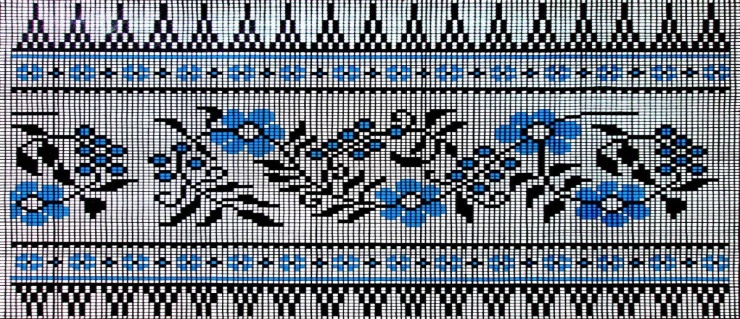 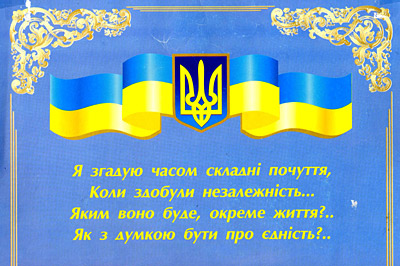 Стан виховної роботи за 2020-2021 н.р.
національно-патріотичне виховання; 
громадянське виховання;
морально-етичне виховання;
правове виховання;
художньо-естетичне виховання;
військово-спортивне і фізичне виховання;
трудове виховання;
екологічне виховання.
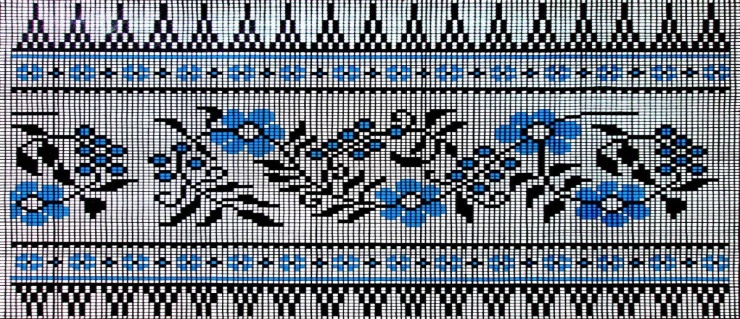 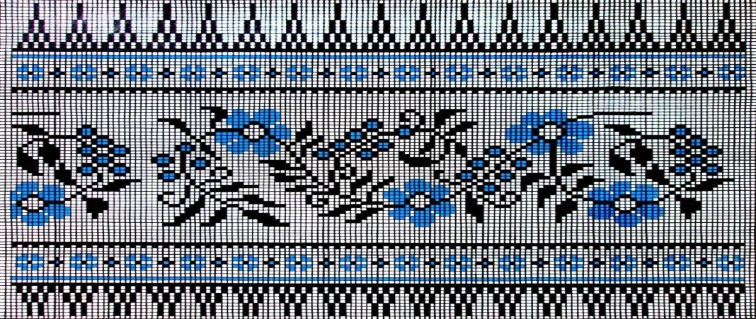 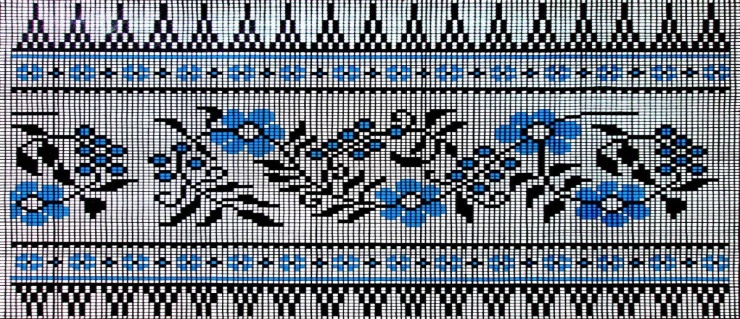 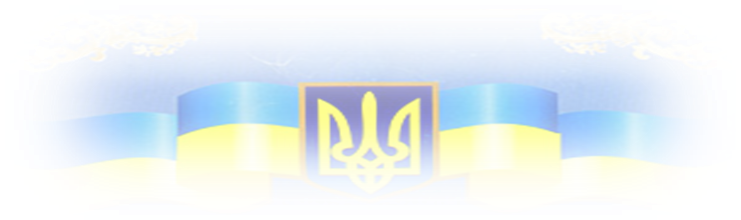 Відвідування учнями школи
З метою якісного відвідування учнями школи потрібно:
- забезпечити постійний контроль за охопленням навчанням учнів та їх відвідуванням.
- активно застосовувати різноманітні форми підвищення мотивації учнів до навчання.
-у   кожному    конкретному    випадку    відсутності    учнів    на уроках   невідкладно   з'ясовувати   причину,    встановлювати    місце перебування  дитини. Інформувати батьків.          
- на класних батьківських зборах аналізувати відвідування учнів та рекомендувати батькам систематично інформувати класних керівників про необхідну відсутність їхньої дитини на занятті.
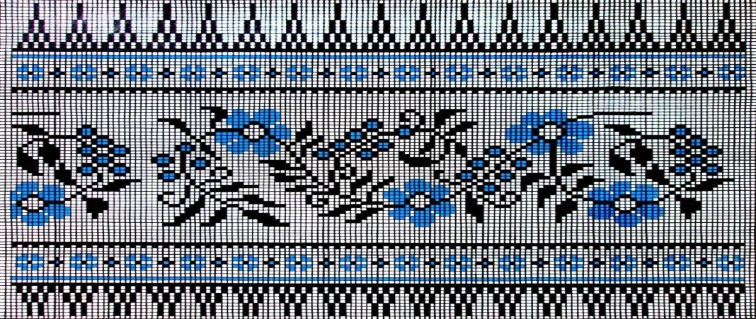 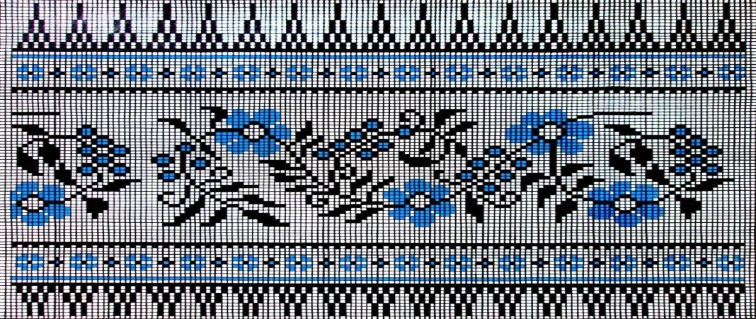 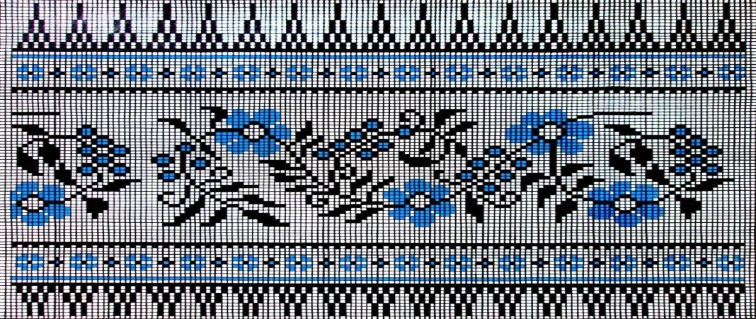 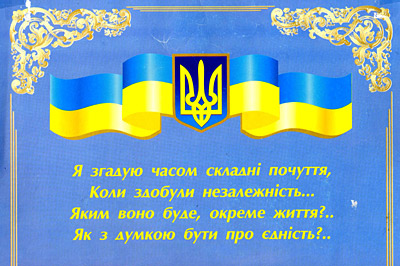 Цього року школа стала переможцем обласного конкурсу проєктів місцевого розвитку з проєктом «Капітальний ремонт їдальні Долішненської середньої загальноосвітньої школи І-ІІ ступенів, с. Долішнє, Стрийського району, Львівської області»
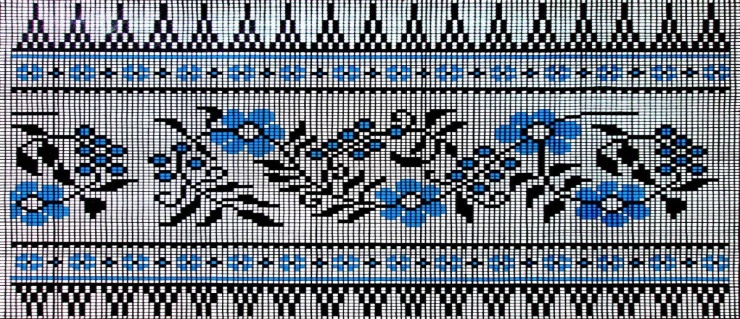 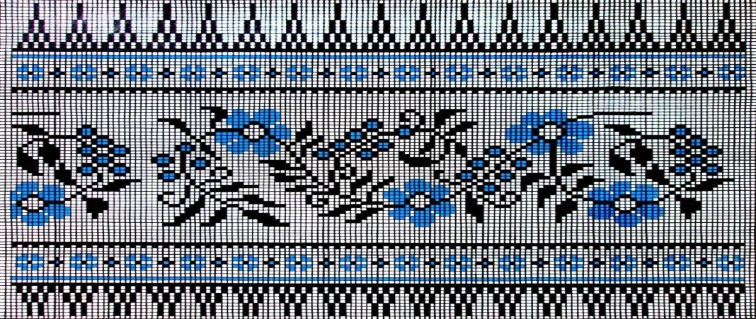 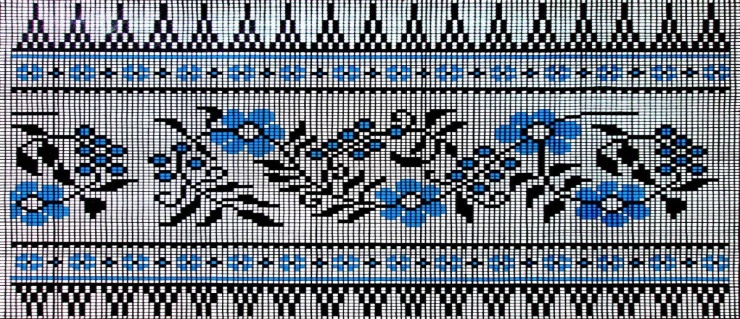 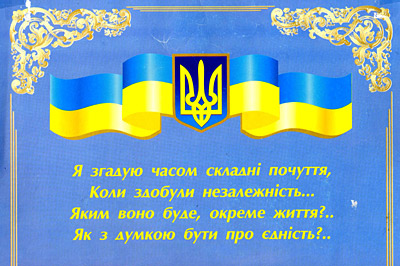 Організація харчування учнів у школі
Гарячим харчуванням було охоплено приблизно 100% учнів школи:
Безкоштовне харчування:
 - 30 учнів 1 – 4 класів, 
2 учнів – як діти учасників АТО),  
2 учнів з малозабезпеченої сім’ї;
За кошти батьків:
- 30 учнів 5 - 9 класів.
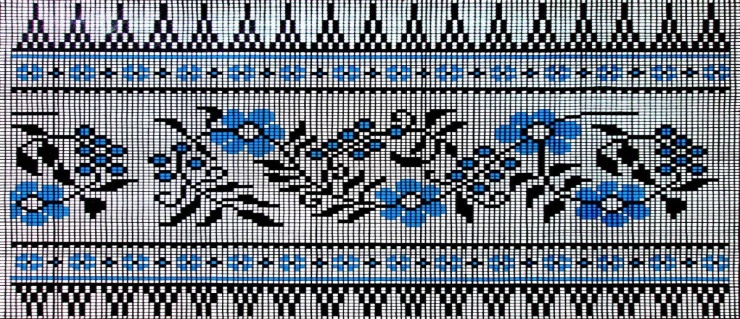 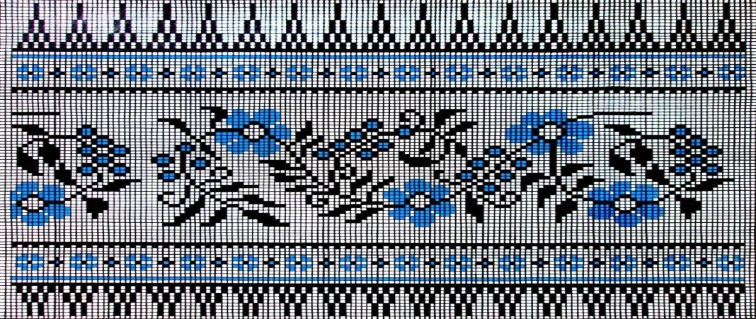 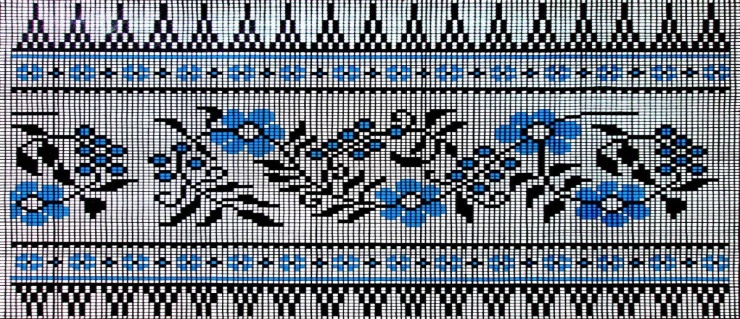 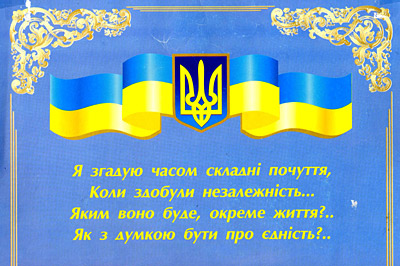 Головні завдання школи у 2021-2022 навчальному році: 
цілеспрямоване формування стійких інтересів, творчої активності та основних компетентностей учнів;
організацію ефективної пізнавальної діяльності учнів на уроках відповідно до їх мети і завдань;
підвищення професійної майстерності вчителів, їх методичної підготовки;
засвоєння учнями змісту навчальних програм через вдосконалення навчальної ефективності уроку з використанням індивідуального та диференційованого підходу до учнів;
соціальний захист учасників освітнього процесу;
залучення позабюджетних коштів з метою забезпечення нормального функціонування школи;
удосконалення системи виховної роботи на основі найбільш ефективних прийомів методики колективного творчого виховання та учнівського самоврядування;
реалізація основних положень особистісно орієнтованого підходу до навчання та виховання;
впровадження інформаційних та комунікативних технологій, комп’ютеризації та інформатизації  освітнього процесу;
робота зі здібними та обдарованими дітьми;
зміцнення матеріально-технічної бази школи;
робота з профілактики дитячої злочинності та правопорушень;
робота на території обслуговування школи;
створення безпечних умов з охорони праці для учнів та працівників школи.
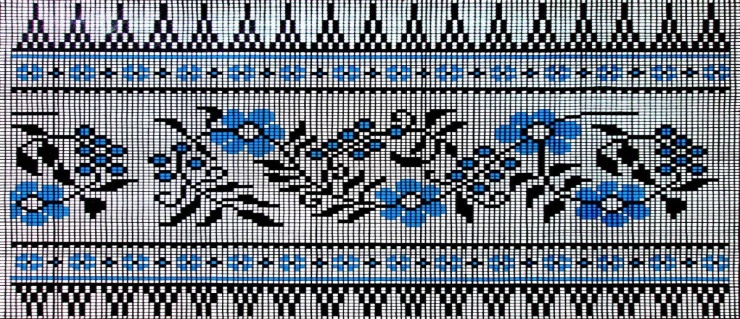 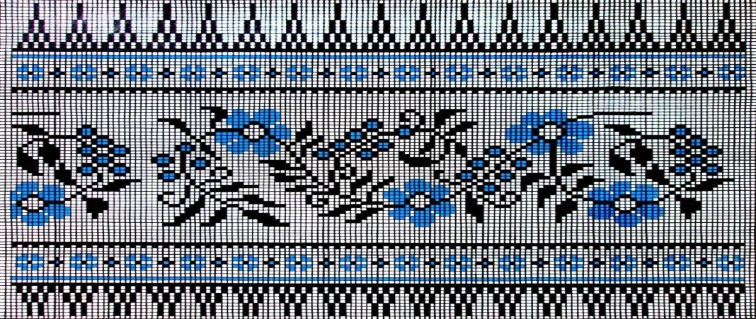 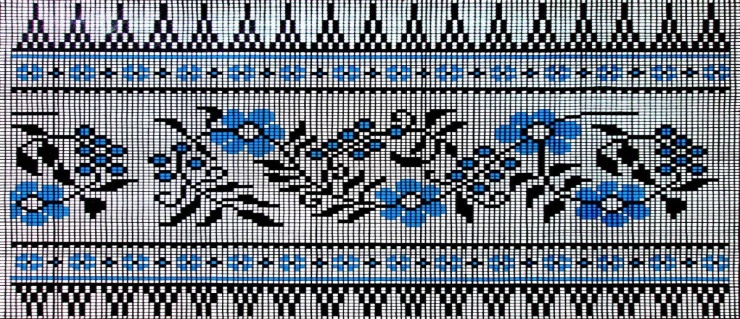 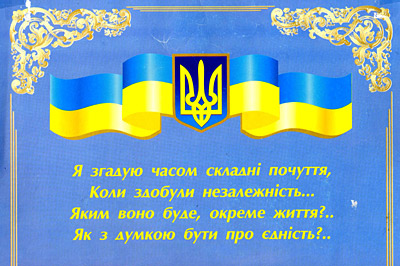 «Людяність, сердечність, чуйність,— цей моральний імунітет проти зла здобувається  лише тоді, коли людина в ранньому дитинстві пройшла школу доброти, школу справді людських стосунків». 
                                                             
                                                           В.О.Сухомлинський
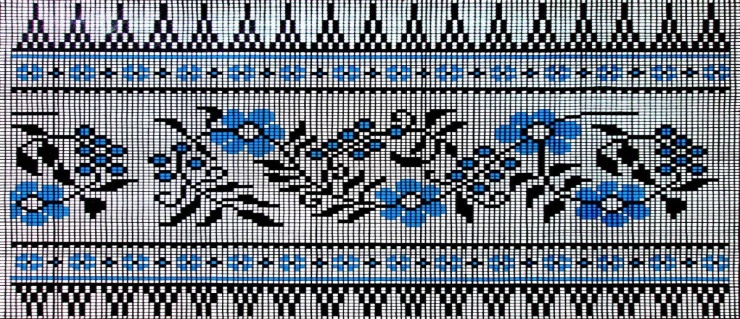 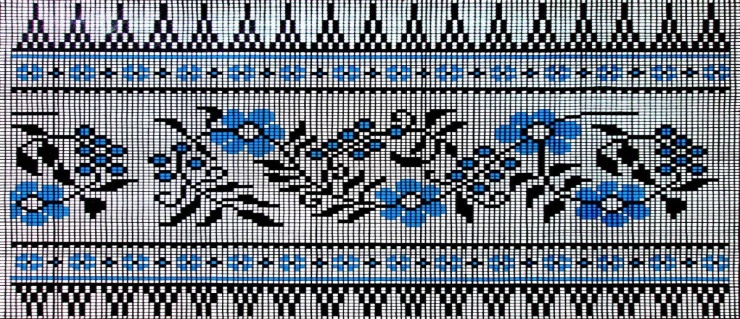 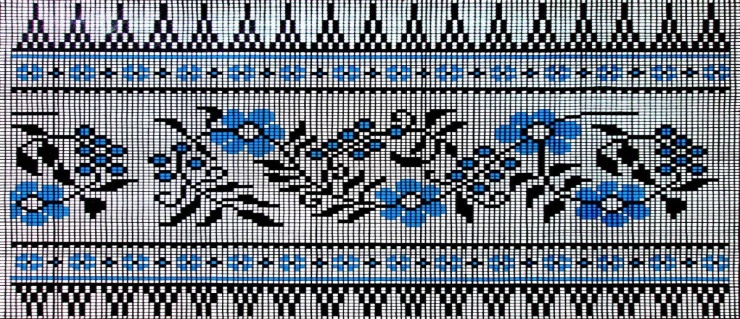